Methods and Concepts for Efficient Verification of UML/OCL Models
Asadullah Shaikh
asshaikh@nu.edu.sa
November 13, 2013
1
Introduction
Software Development Life Cycle
UML/OCL Class Models
Problem
Requirements
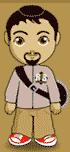 Development
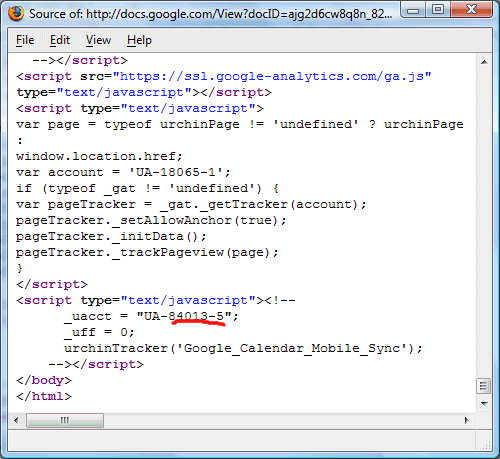 Maintenance
2
[Speaker Notes: Primary development artifact developers are using models instead of writing code.]
Introduction
Verification
Verification is essential at earlier stages
Defect correction cost
Software life cycle
“Our Research is based on Verification Process of UML/OCL Class Models”
3
[Speaker Notes: Model defects are a significant concern in the model driven development paradigm as model transformation may propogate erros where they are detect and trace.]
Introduction
How UML/OCL Model Looks Like...
Graphical constraints:
Multiplicities of associations
Inheritance hierarchies
context Person inv:  
self.age  0
Textual constraints:
Complex class invariants
4
Introduction
Class Model Verification
Class
Satisfying Object
Unsatisfying Object
// Person’s age must be more then zero
 context Person inv: self.age>0
5
[Speaker Notes: So in most of the tools the input diagram is UML/OCL models and output is either YES/ OR NO]
Introduction
INPUT & OUTPUT
6
Problem
Identifying the Problem
Verification of large and complex UML/OCL model
Efficient technique for scalability
At certain point, available verification methods stop working
CPU time		
Memory
Allocated resources
7
Problem
Example (Estimated time)
UMLtoCSP takes 92 second to verify the property.
8
Problem
Example (Estimated time)
New classes that do not affect the property being verified. 
2 hours (did not verify any property)
9
Problem
Identifying V&V Tools
V&V Tools Available in Literature.
UMLtoCSP (Developed at GRES-UOC)
HOL-OCL 
MOVA
ALLOY
UML2ALLOY
USE
CQC  (Is method)
Other methods (not implemented)
10
[Speaker Notes: HIGH COMPUTATONAL COMPLEXITY and the lack of scalability]
Problem
Comparison and Support of UML/OCL Tools
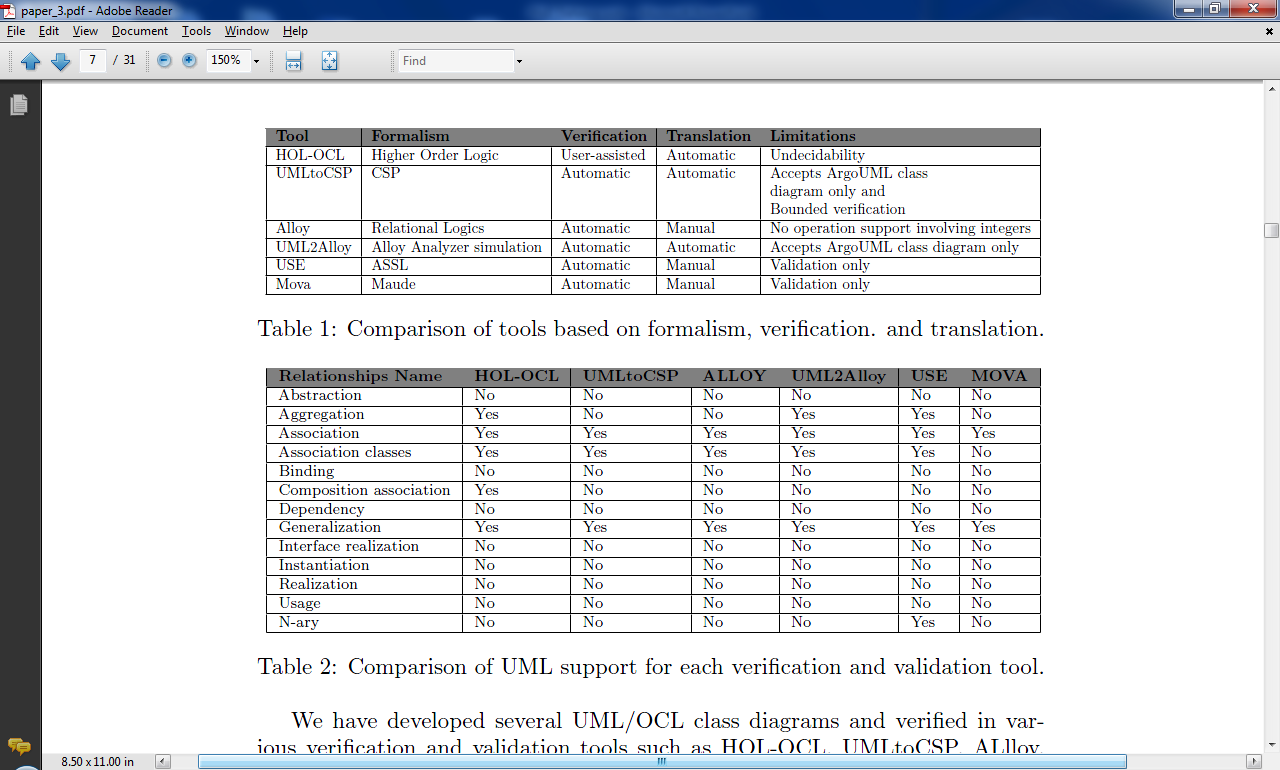 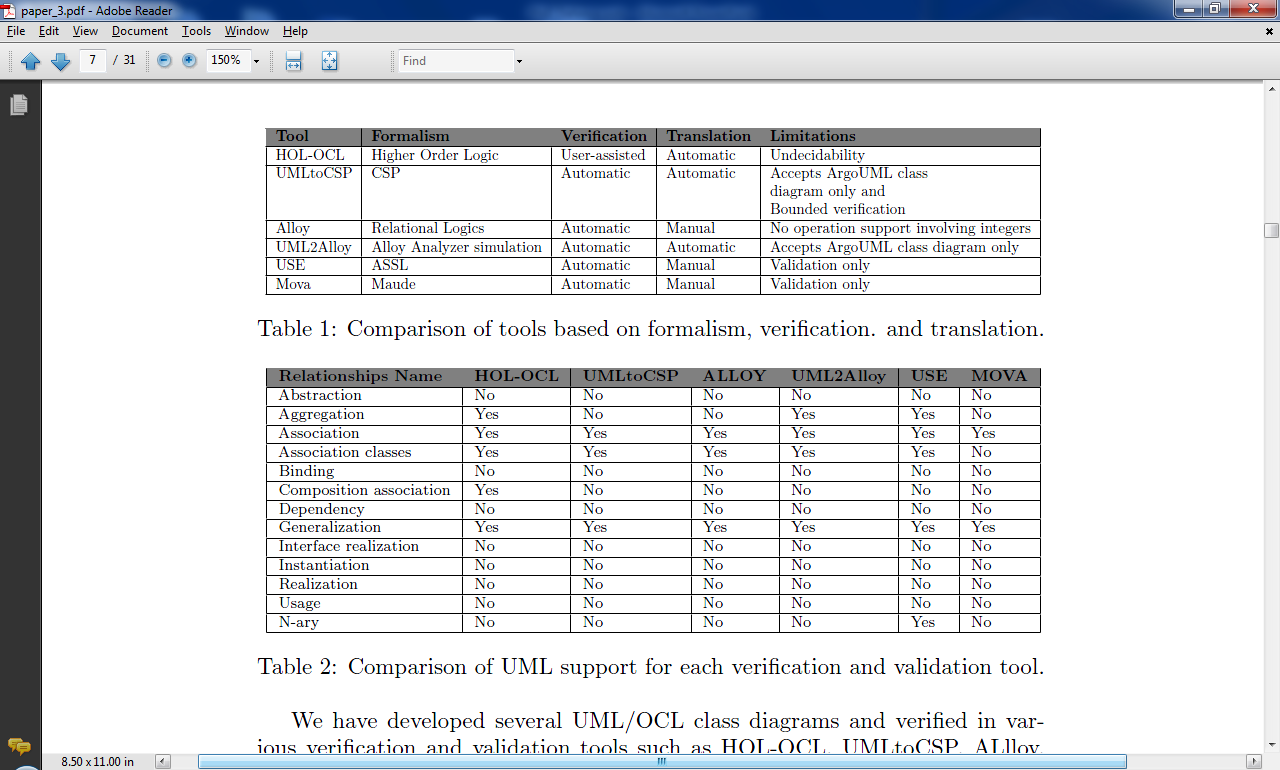 11
[Speaker Notes: To find out the verification time we first proposed the comparison of each tool so we can make and get the example of that types only]
Problem
Efficiency Analysis
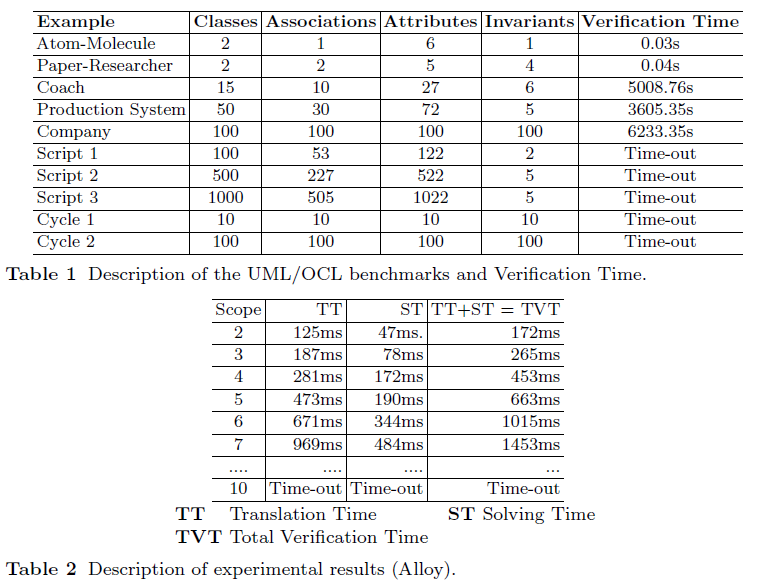 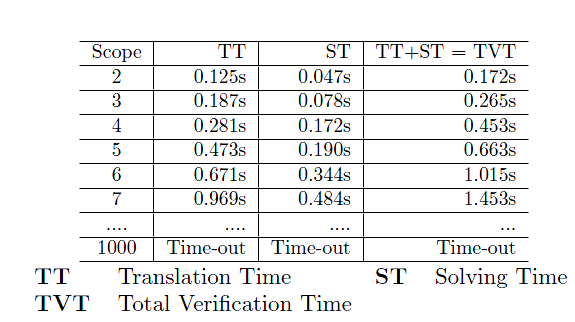 12
Objective
Research Objective
To design a Framework/Technique for improving the scalability for verification process

Efficient verification technique usable to large models
Abstract irrelevant components of the system
Partition model into independent submodels
13
[Speaker Notes: The first through came in our mind to develop a formalism with some abstraction techniques. But then we thought that particular foramlism will be only be used by our tool. Then we decided to come up with some slicing technique that should abstract irrelevant components of model  and divide original model into submodels]
Objective
Hypotheses
H1. Slicing will reduce the verification time

H2. Slicing will enable verification of more complex UML/OCL class diagrams

 H3. Slicing can be implemented in existing verification tools independent of their formalism
14
[Speaker Notes: The slicing technique which we will develop must do H1, H2, H3.]
Solution
UML/OCL Slicing Technique
Slicing a model into small fragments (submodels).
Our Defined Partitioning Technique
Verification Method
15
Solution
Production System
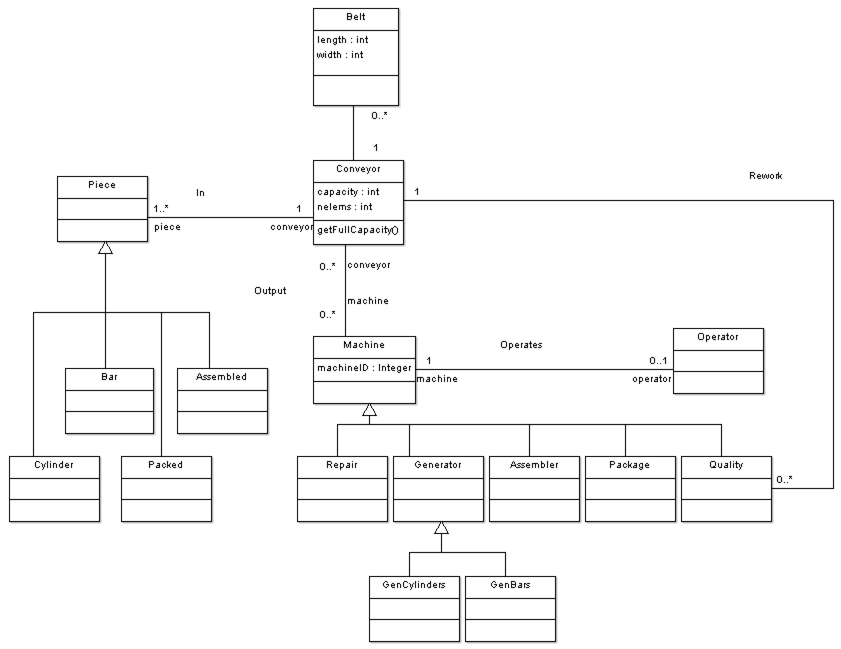 16
[Speaker Notes: 16 classes, 16 links (5 associations and 11 inheritance hierarchies)]
Solution
Production System
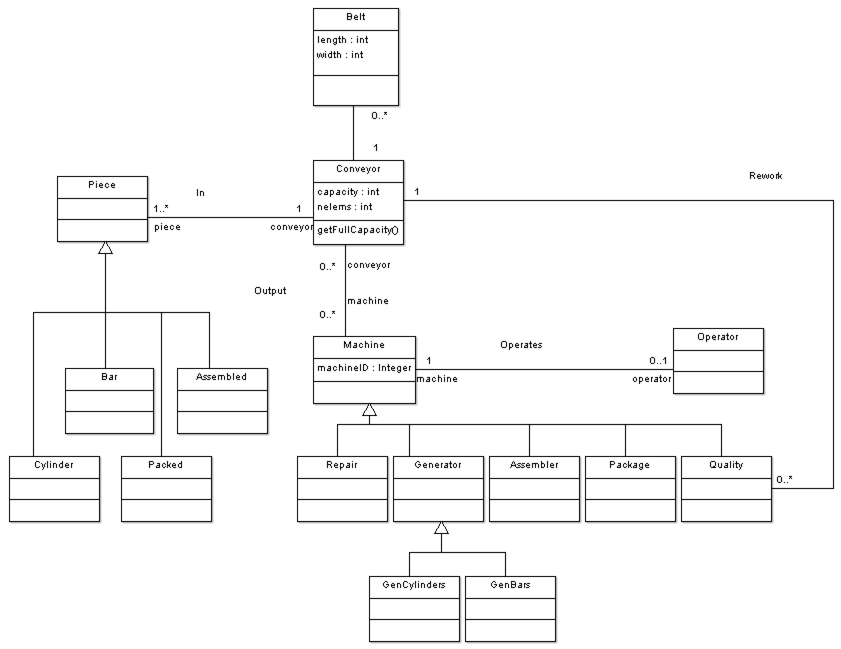 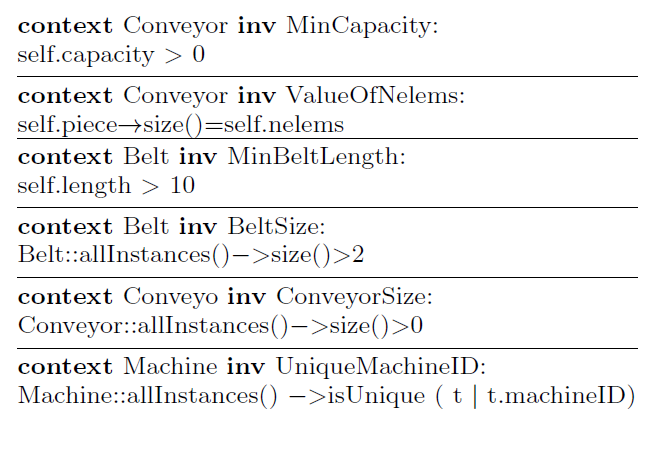 17
[Speaker Notes: 16 classes, 16 links (5 associations and 11 inheritance hierarchies) 
With 6 invariants]
Solution
Two Slicing Criteria
Disjoint Slicing: considers disjoint set of submodels


Non-disjoint Slicing: considers non-disjoint set of submodels
18
Solution
Slicing (Cluster 1)
MinCapacity
Invariants
ValueOfNelems
ConveyorSize
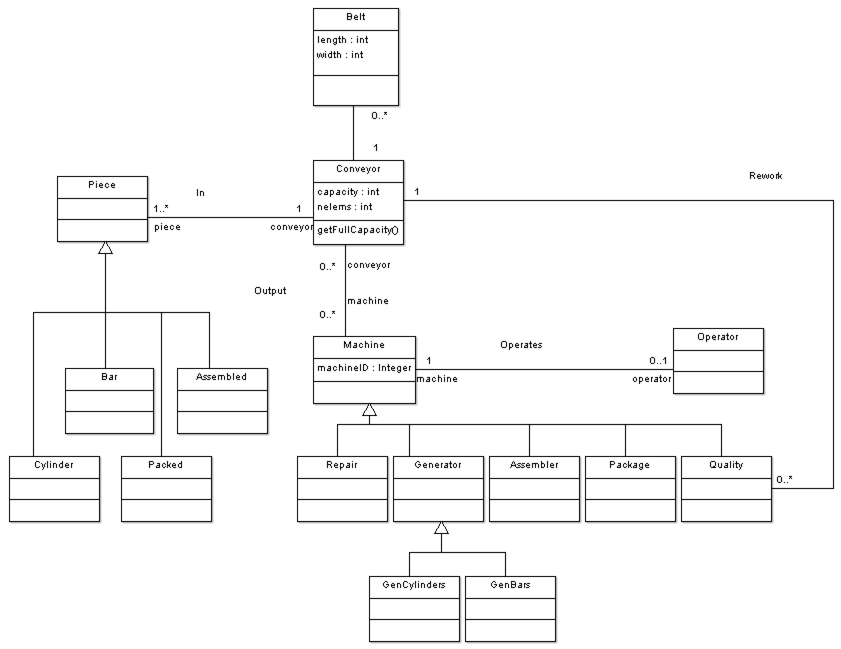 19
[Speaker Notes: With the help of the constrinat support we can see that we need conveyer and piece and the tightly coipled]
Solution
Submodel 1
MinCapacity
Invariants
ValueOfNelems
ConveyorSize
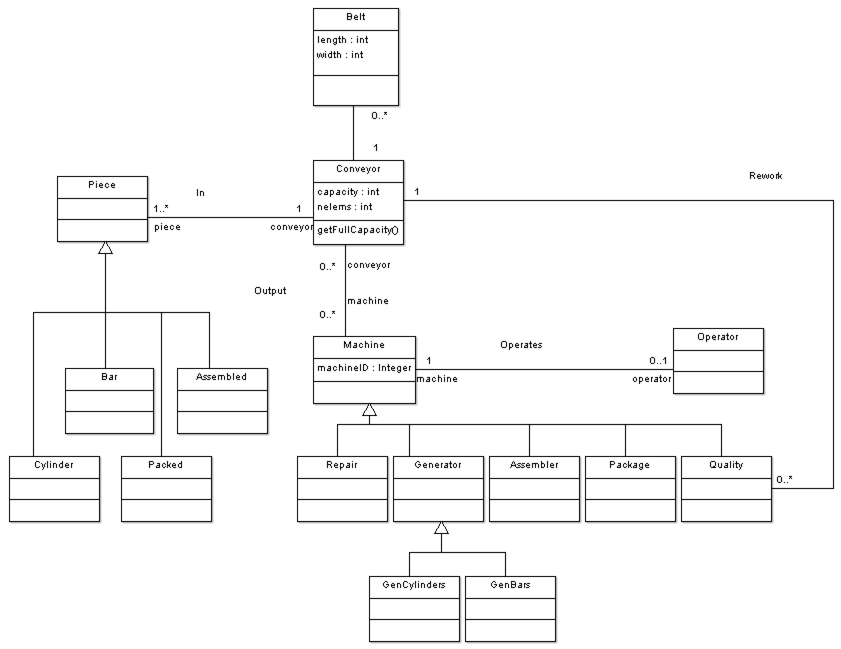 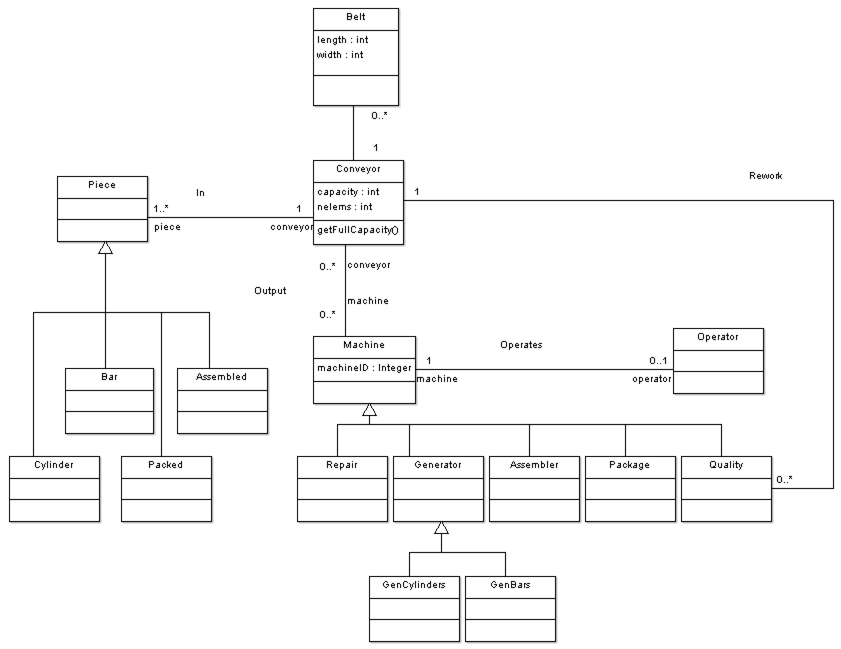 context Conveyor inv MinCapacity:
self.capacity > 0

context Conveyor inv ValueOfNelems:
self.piece->size()=self.nelems

context Conveyor inv ConveyorSize: Conveyor::allInstances()->size()>0
20
20
Solution
Slicing (Cluster 2)
MinBeltLength
Invariants
BeltSize
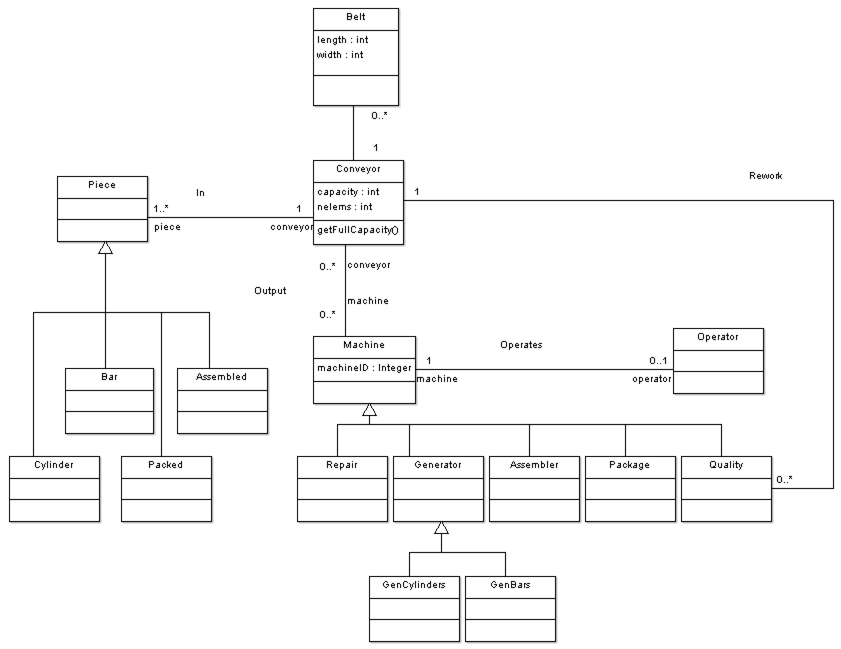 21
Solution
Submodel 2
MinBeltLength
Invariants
BeltSize
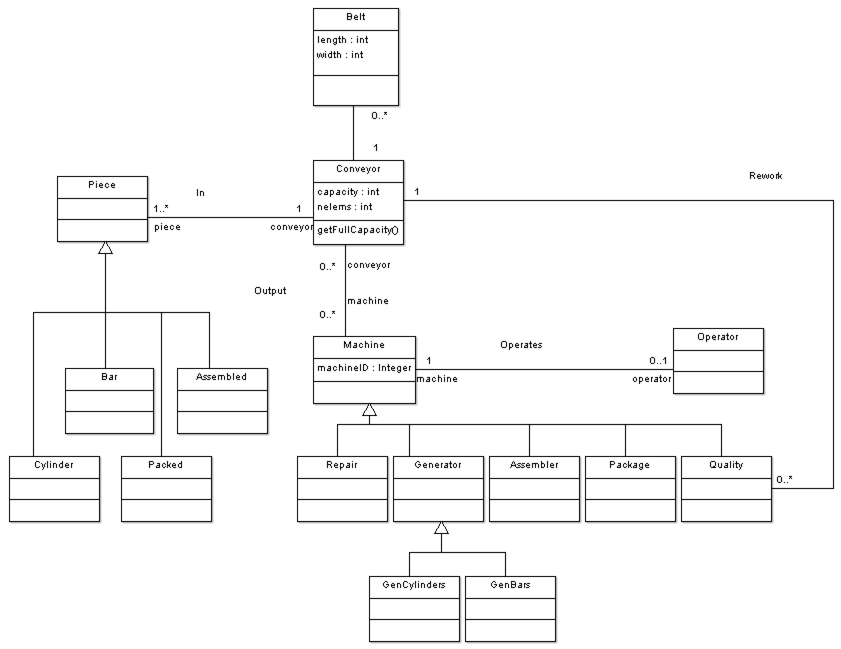 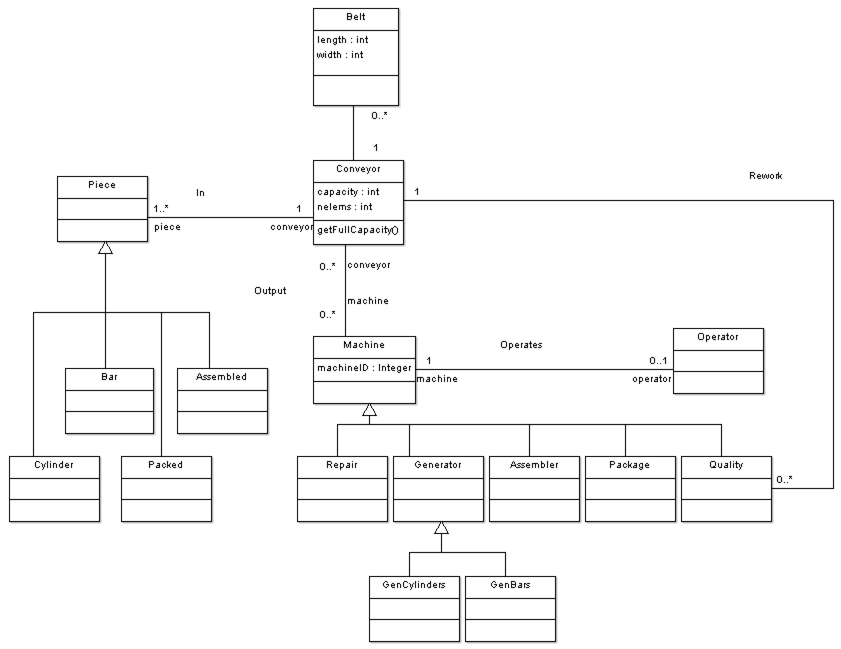 context Belt inv BeltLength:
self.length>10

context Belt inv BeltSize: 
Belt::allInstances()->size()>2
22
22
Solution
Submodel 1
Submodel 2
MinBeltLength
MinCapacity
Invariants
Invariants
BeltSize
ValueOfNelems
ConveyorSize
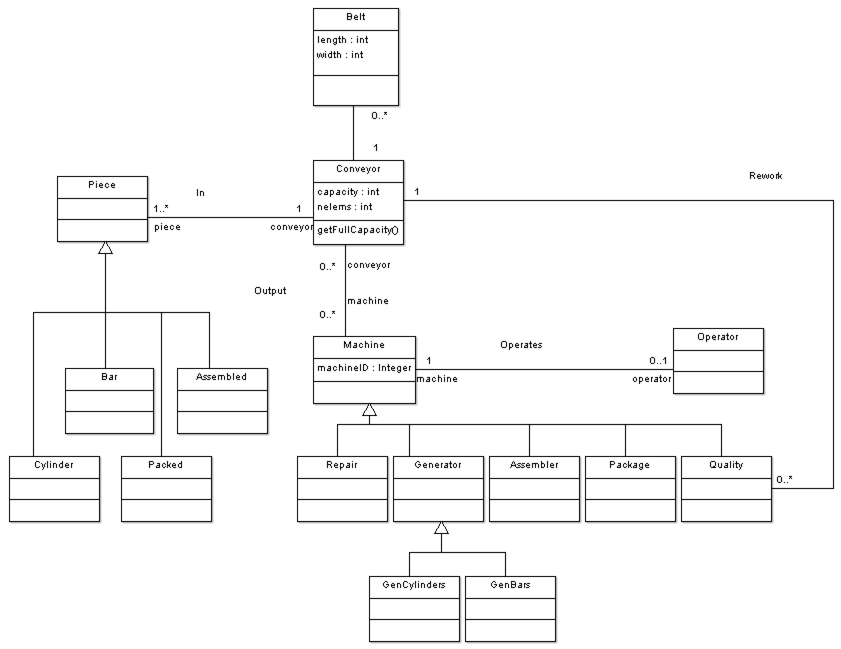 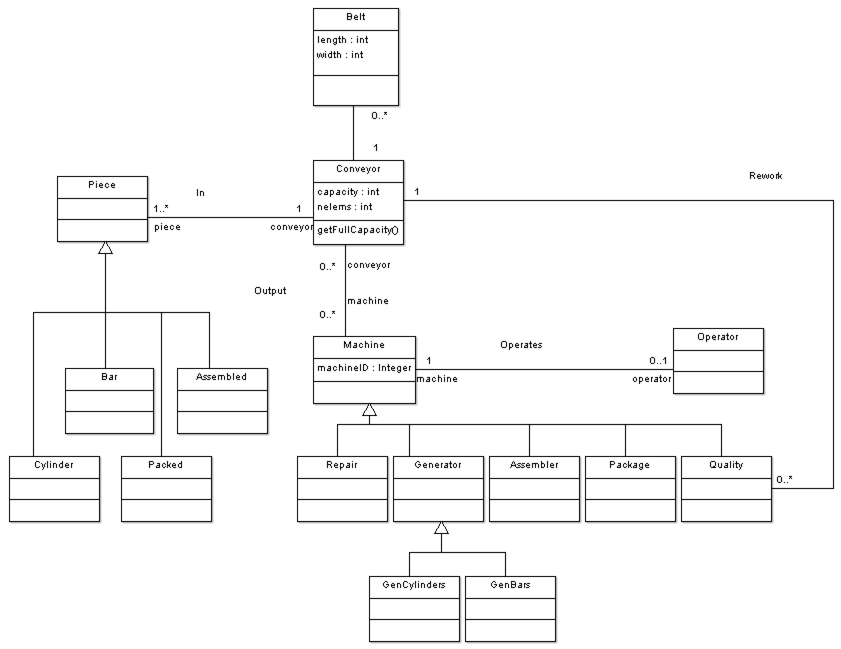 context Conveyor inv MinCapacity:
self.capacity > 0

context Conveyor inv ValueOfNelems:
self.piece->size()=self.nelems

context Conveyor inv ConveyorSize: Conveyor::allInstances()->size()>0
context Belt inv BeltLength:
self.length>10

context Belt inv BeltSize: 
Belt::allInstances()->size()>2
23
Solution
Disjoint Slicing
MinBeltLength
MinCapacity
Invariants
Invariants
BeltSize
ValueOfNelems
ConveyorSize
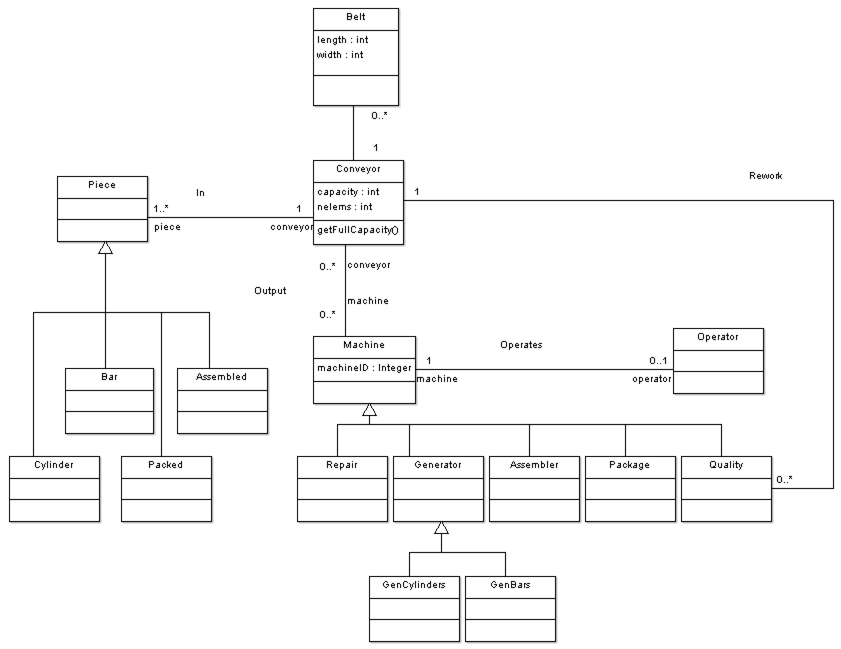 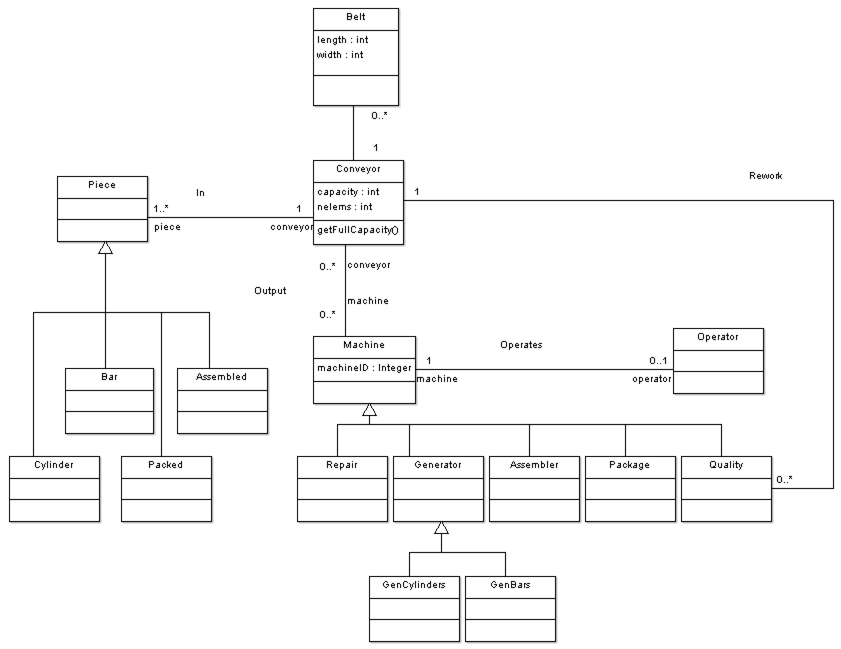 context Conveyor inv MinCapacity:
self.capacity > 0

context Conveyor inv ValueOfNelems:
self.piece->size()=self.nelems

context Conveyor inv ConveyorSize: Conveyor::allInstances()->size()>0
context Belt inv BeltLength:
self.length>10

context Belt inv BeltSize: 
Belt::allInstances()->size()>2
24
Invariants
Solution
MinBeltLength
Disjoint Slicing
BeltSize
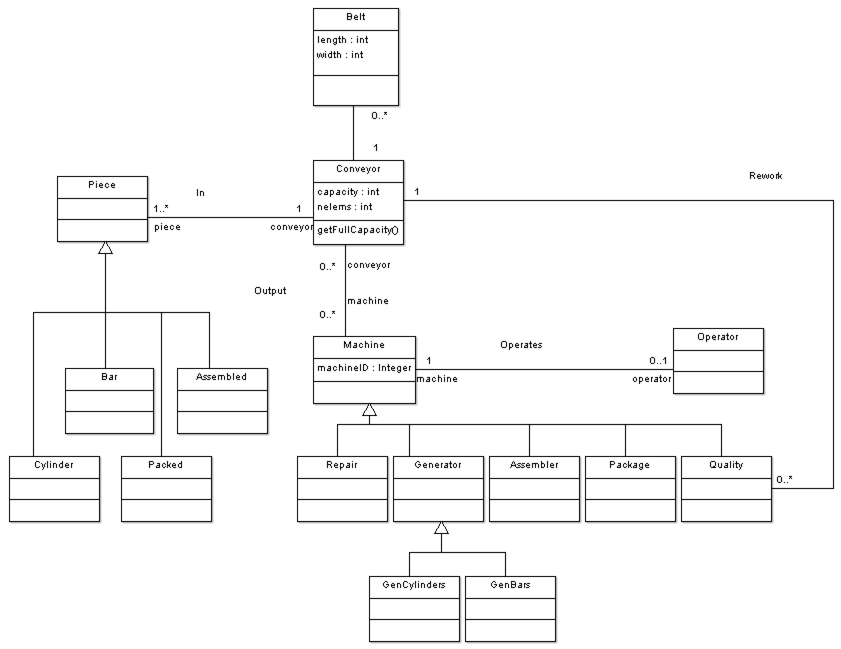 ValueOfNelems
ConveyorSize
MinCapacity
context Conveyor inv MinCapacity:
self.capacity > 0

context Conveyor inv ValueOfNelems:
self.piece->size()=self.nelems

context Conveyor inv ConveyorSize: Conveyor::allInstances()->size()>0

context Belt inv BeltLength:
self.length>10

context Belt inv BeltSize: 
Belt::allInstances()->size()>2
25
Solution
UMLtoCSP(UOST)
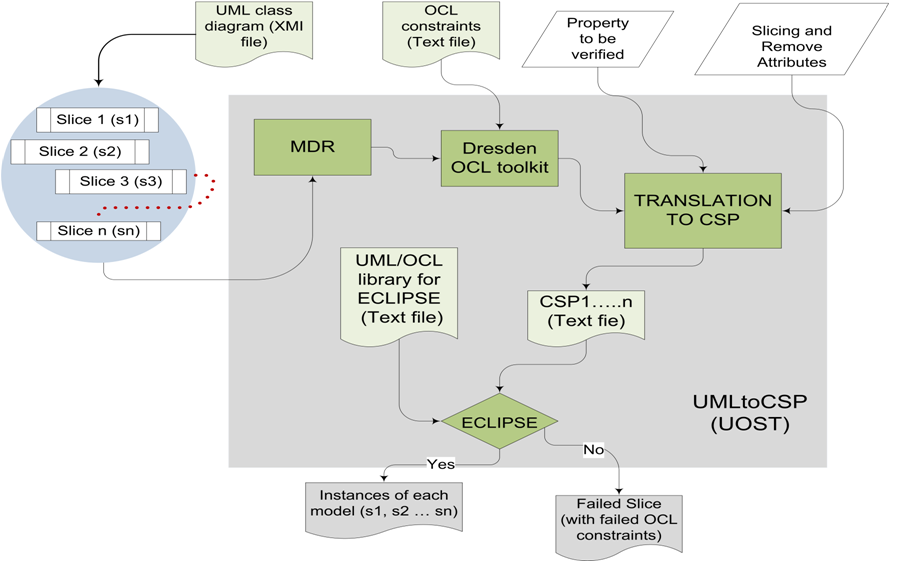 26
Solution
Disjoint Slicing (Demo)
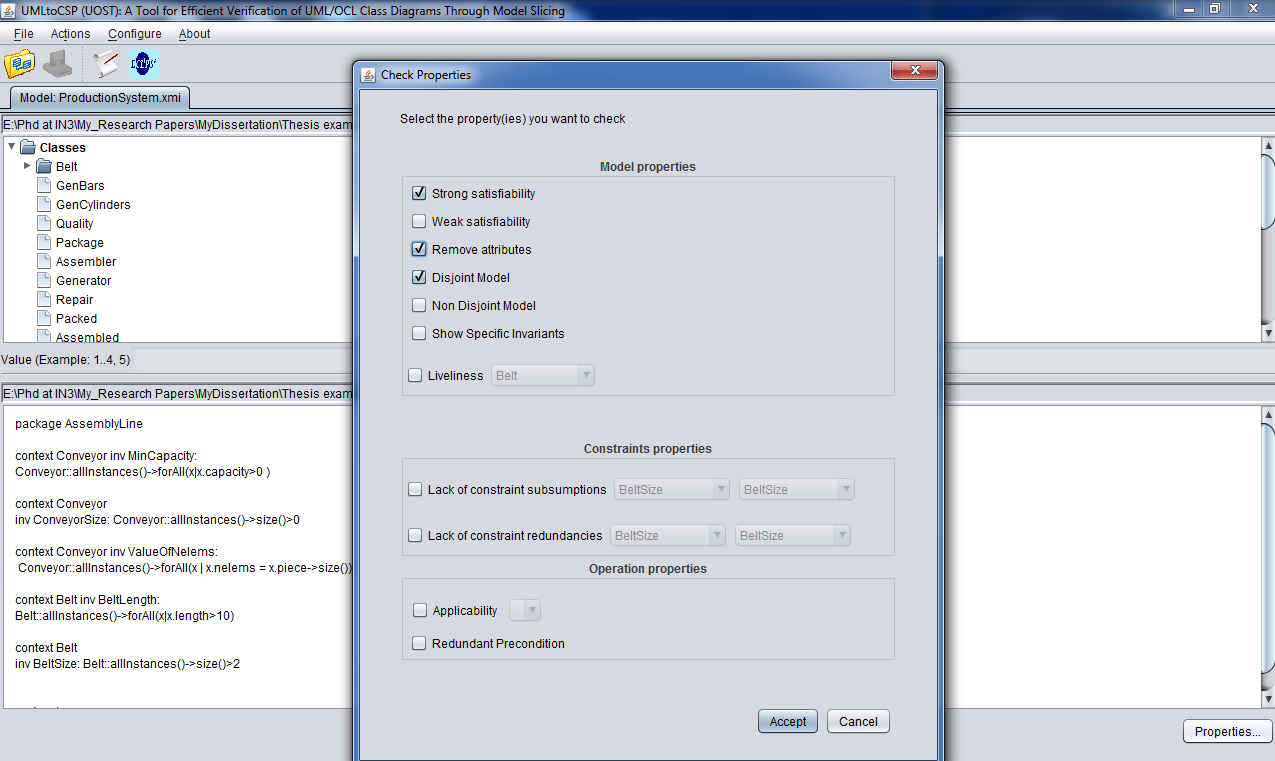 27
Solution
Non-disjoint Slicing
Submodel 2
Submodel 1
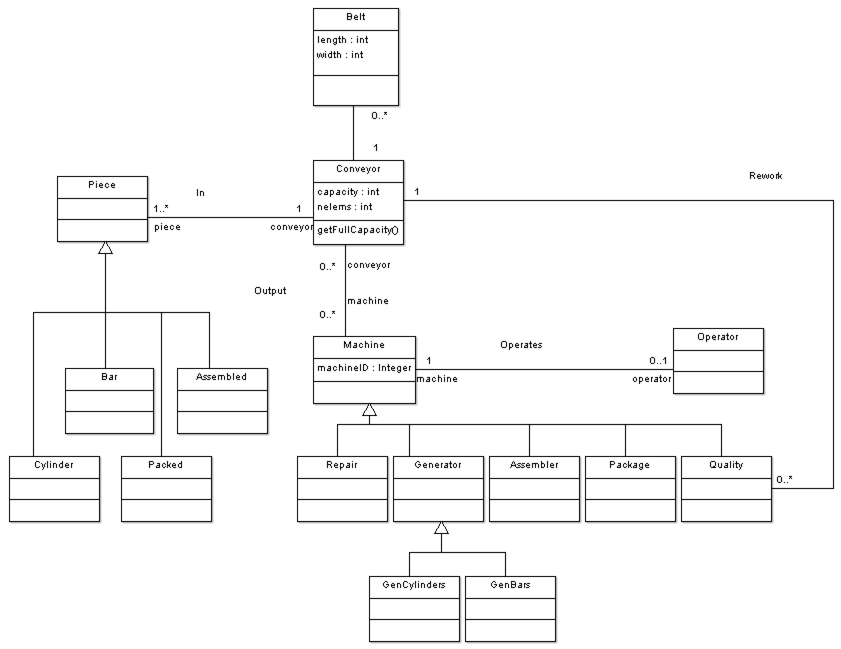 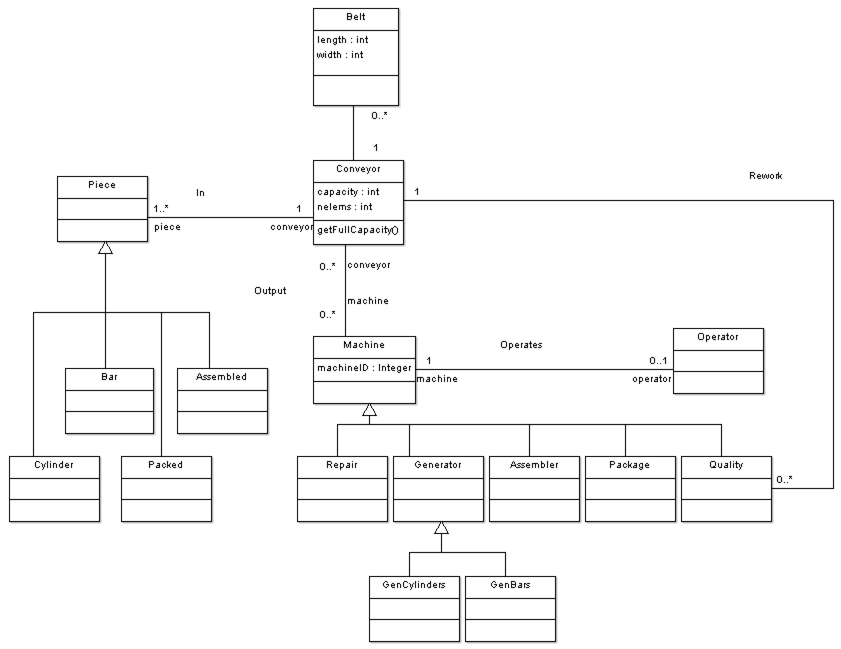 context Conveyor inv MinCapacity:
self.capacity > 0

context Conveyor inv ValueOfNelems:
self.piece->size()=self.nelems

context Conveyor inv ConveyorSize: Conveyor::allInstances()->size()>0
context Belt inv BeltLength:
self.length>10

context Belt inv BeltSize: 
Belt::allInstances()->size()>2
28
Solution
Non-disjoint Slicing (Demo)
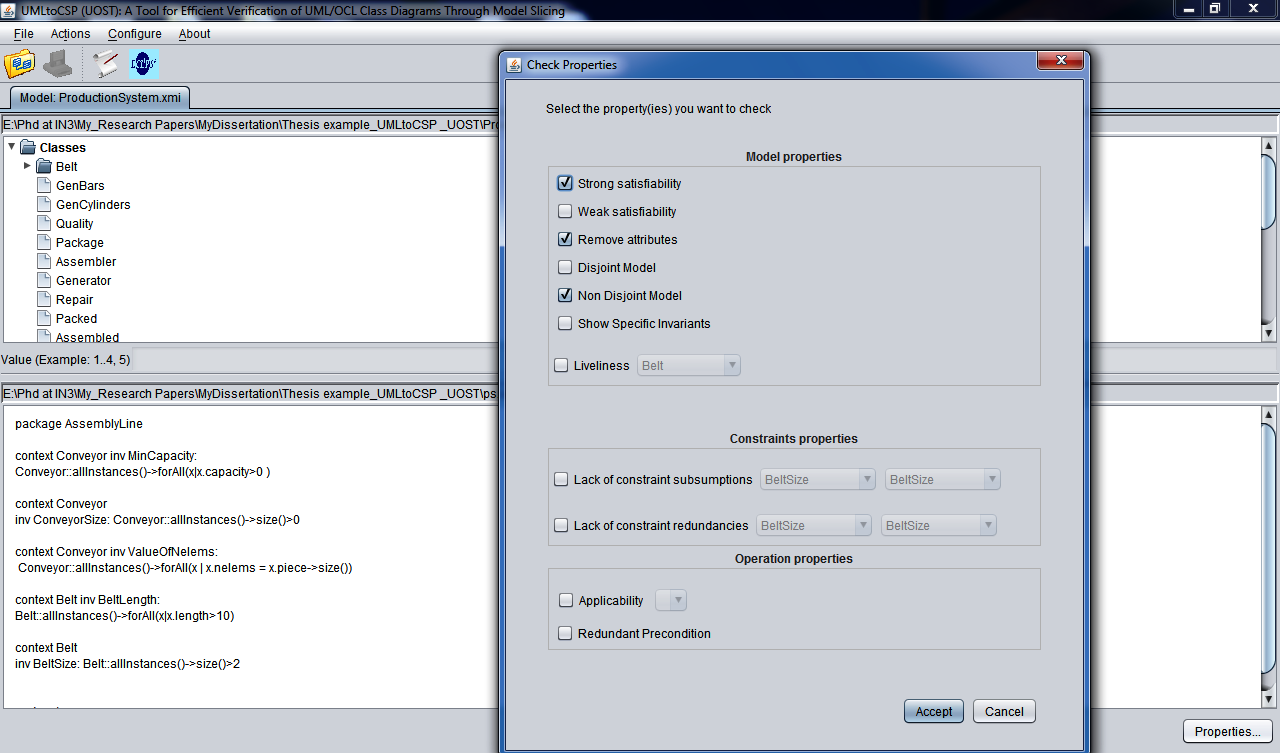 29
Solution
The Feedback Technique
Unsatisfiable Submodel


Specific constraint(s)
30
Solution
The Feedback Technique
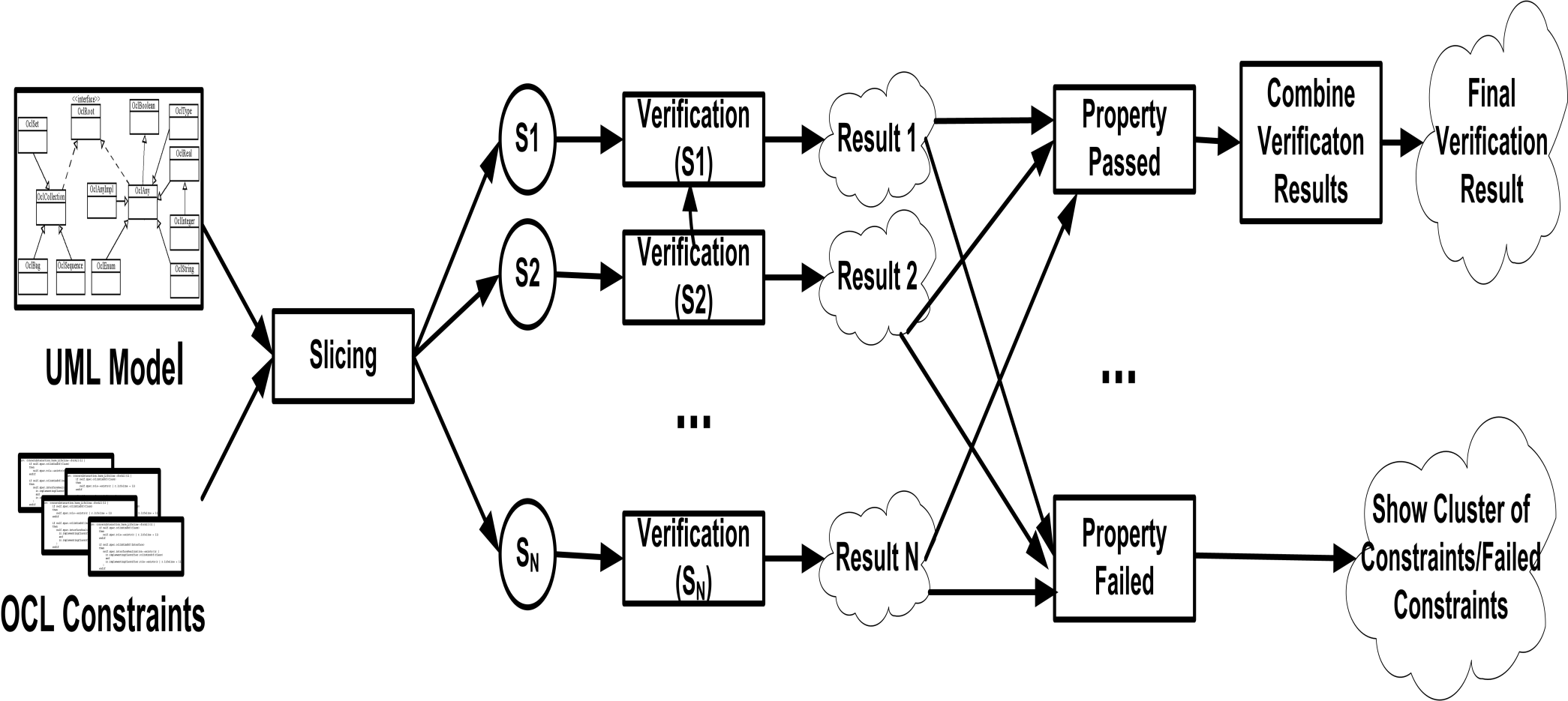 31
Solution
Model Coach (Feedback)
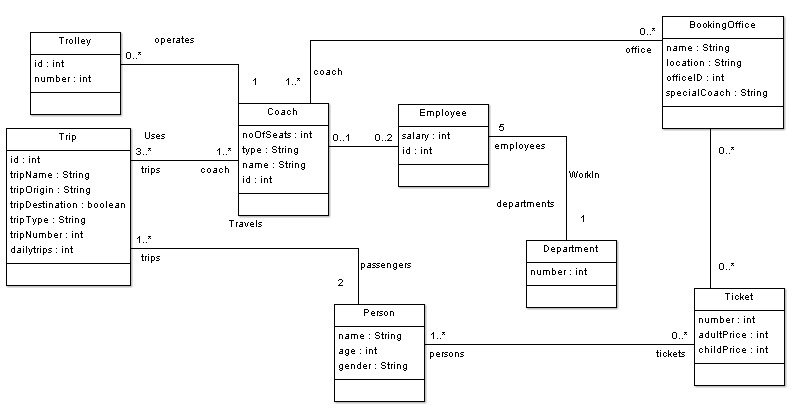 32
Solution
Model Coach (Feedback)
context Coach  inv MinCoachSize:
Coach::allInstances()->forAll(a|a.noOfSeats>10)

context Person inv PersonSize: 
Person::allInstances()->size()= 7

context Trip inv idUnique:
Trip::allInstances()->isUnique(a|a.id)

context Person inv PersonsTicket:
Person::allInstances()->isUnique (t|t.tickets.number)

context Department inv DeptartmentSize: 
Department::allInstances()->size()= 1

context Employee inv EmployeeSize: 
Employee::allInstances()->size()= 10
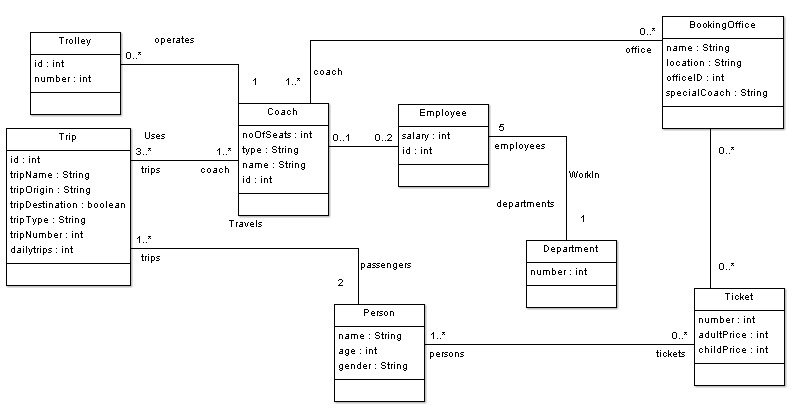 33
Solution
Submodels (Non-disjoint)
Submodel 1
Submodel 2
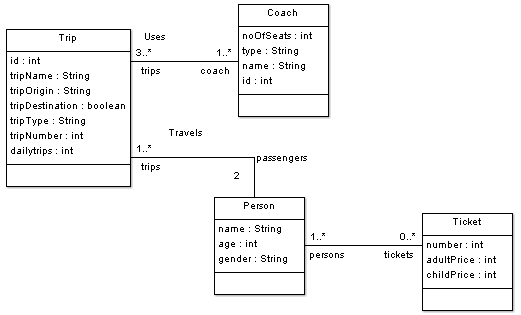 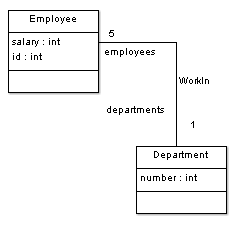 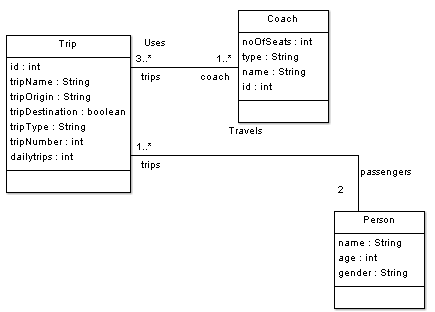 Submodel 3
34
Solution
Submodels (Non-disjoint)
Submodel 1
Submodel 2
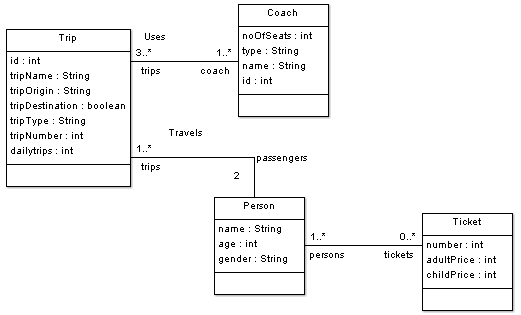 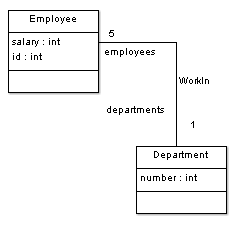 context Department inv DeptartmentSize: 
Department::allInstances()->size()= 1

context Employee inv EmployeeSize: 
Employee::allInstances()->size()= 10
context Person inv PersonsTicket:
Person::allInstances()->isUnique (t|t.tickets.number)
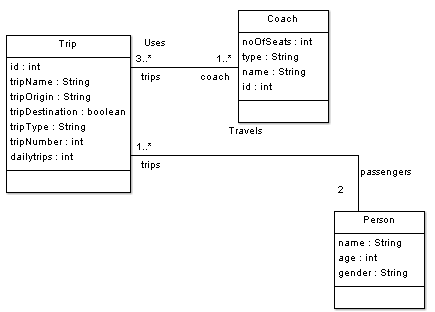 context Coach  inv MinCoachSize:
Coach::allInstances()->forAll(a|a.noOfSeats>10)
context Person inv PersonSize: 
Person::allInstances()->size()= 7
context Trip inv idUnique:
Trip::allInstances()->isUnique(a|a.id)
Submodel 3
35
Results (UMLtoCSP)
Results
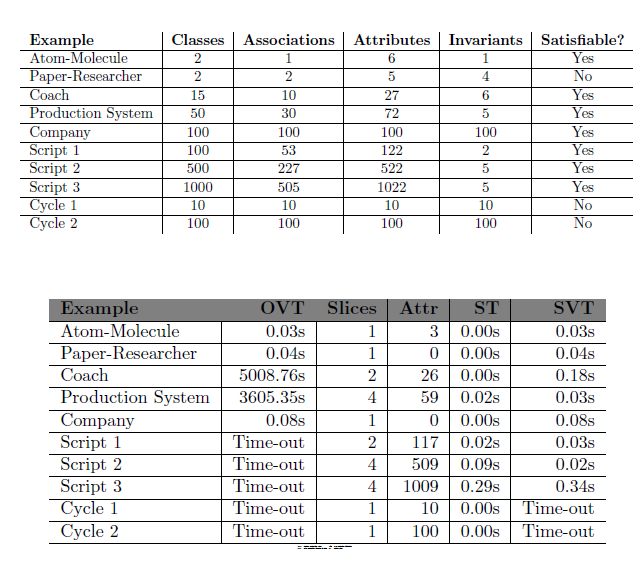 36
Results (Alloy)
Results
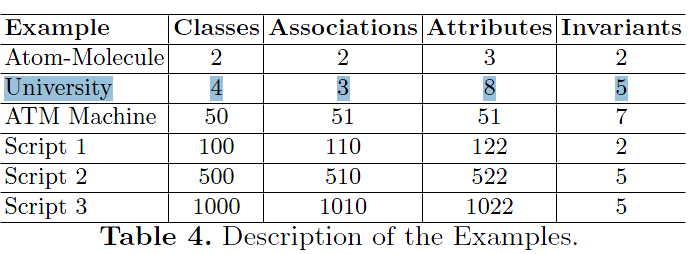 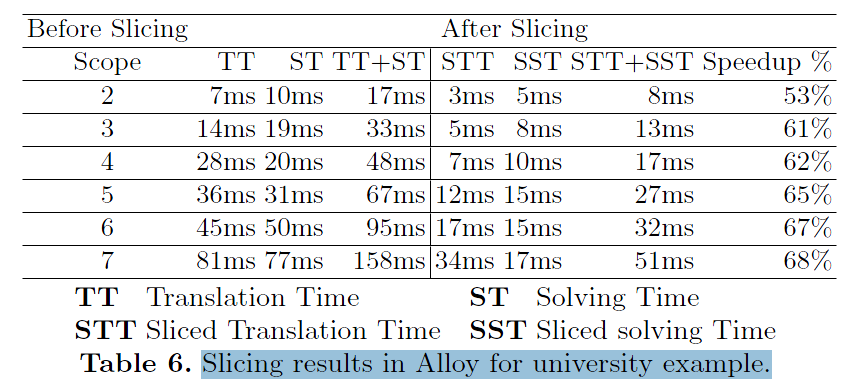 37
Conclusions
Publications
Asadullah Shaikh, Robert Clariso, Uffe Kock Wiil, and Nasrullah Memon. Verification-Driven Slicing of UML/OCL Models. In 25th IEEE/ACM International Conference on Automated Software Engineering, Antwerp, Belgium. Acceptance ratio: 18%, 10 citations

Asadullah Shaikh, Uffe Kock Wiil, and Nasrullah Memon. UOST: UML/OCL Aggressive Slicing Technique for Efficient Verification of Models. In System Analysis and Modelling (SAM 2010). LNCS. Acceptance ratio: 46%. 5 citations

Asadullah Shaikh, Uffe Kock Wiil, and Nasrullah Memon. Evaluation of Tools and Slicing Techniques for Efficient Verification of UML/OCL Class Diagrams. Advances in Software Engineering, Volume 2011 (2011). (H1,H2 and H3)
38
Conclusions
Publications
Asadullah Shaikh and Uffe Kock Wiil. UMLtoCSP (UOST): A Tool for Efficient Verification of UML/OCL Class Diagrams Through Model Slicing. In 20th  International Symposium on Foundations of Software Engineering Cary, Acceptance ratio: 17%. 

Asadullah Shaikh and Uffe Kock Wiil. Efficient Verification-Driven Slicing Technique for UML/OCL Models. Submitted to Transactions on Software Engineering and Methodology (TOSEM) by ACM. Impact Factor: 2.029. 

Asadullah Shaikh and Uffe Kock Wiil. A Feedback Technique for Unsatisfiable UML/OCL Class Diagrams. Submitted to Software Practice and Experience (SPE) by Wiley. Impact Factor: 0.519.
39
Conclusions
Future Work
TransGenDoc.

More constructive feed back.

Deploy UMLtoCSP(UOST) in real world development scenarios.

Formalism with built-in slicing.
40
[Speaker Notes: We have received lot of motivation from reviewers to continue this line is research]
Thank you!
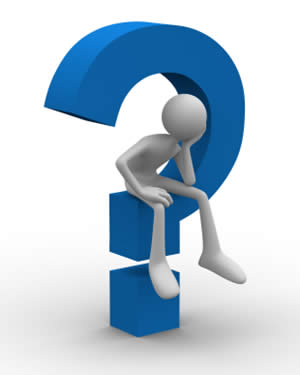 41